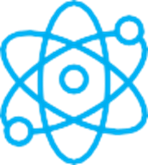 F I Z I K A
7- sinf
MAVZU: MEXANIK ENERGIYANING SAQLANISH QONUNI
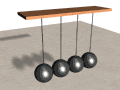 SAQLANISH QONUNI
Massasi m = 1 kg li jism h = 45 m balandlikdan tashlanganda uning potensial va kinetik energiyalari qanday o‘zgarishini kuzatamiz.
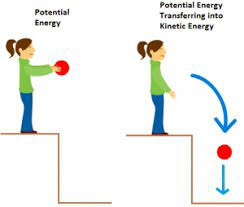 SAQLANISH QONUNI
m
SAQLANISH QONUNI
m
1- holat
1
SAQLANISH QONUNI
2- holat
m
2
SAQLANISH QONUNI
m
2- holat
2
SAQLANISH QONUNI
SAQLANISH QONUNI
m
3- holat
3
SAQLANISH QONUNI
SAQLANISH QONUNI
m
4- holat
4
SAQLANISH QONUNI
m
1
2
3
4
SAQLANISH QONUNI
Balandlikdan erkin tushayotgan jismning yerga urilish paytidagi potensial energiyasi nolga, kinetik energiyasi esa maksimal qiymatga teng bo‘ladi.
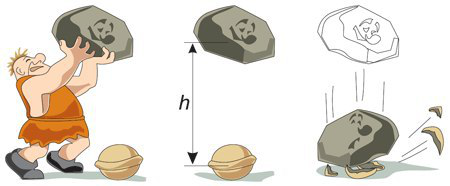 SAQLANISH QONUNI
Yopiq sistemaning to‘liq mexanik energiyasi sistema qismlarining har qanday harakatida o‘zgarmay qoladi.
Bu tenglik mexanik energiyaning saqlanish qonunini ifodalaydi.
SAQLANISH QONUNI
SAQLANISH QONUNI
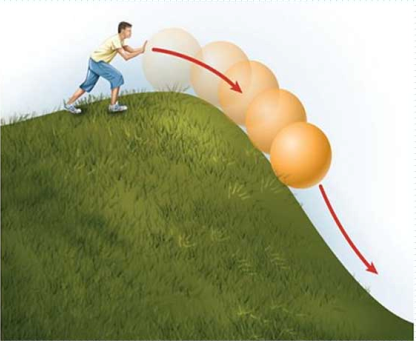 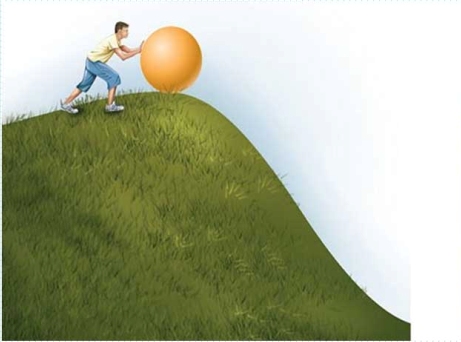 SAQLANISH QONUNI
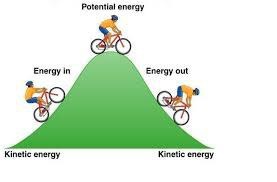 SAQLANISH QONUNI
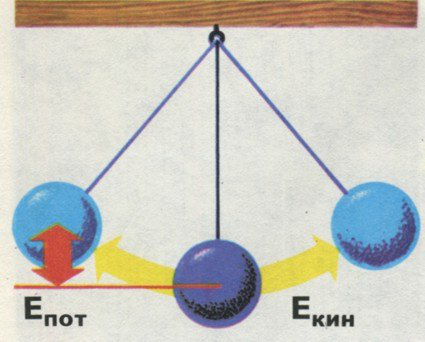 Potensial 
energiya
Potensial 
energiya
kinetik 
energiya
MASALALAR YECHISH
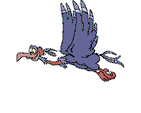 1. 10 m/s tezlikda uchayotgan 
10 kg massali burgutning to‘liq mexanik energiyasini toping.
h = 40  m
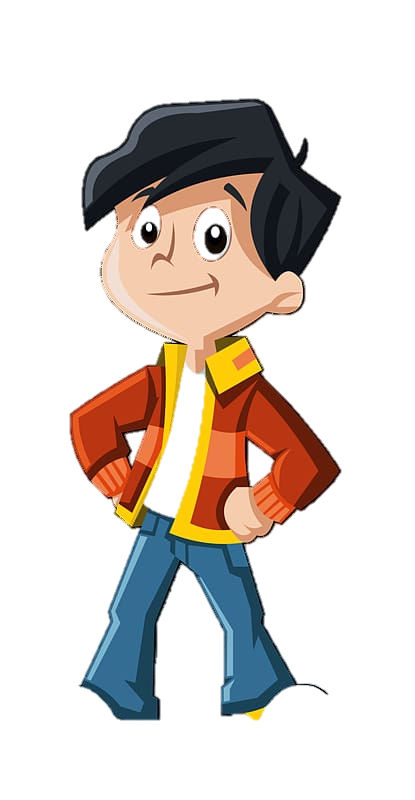 MASALALAR YECHISH
2. Massasi 100 g bo‘lgan jism tik yuqoriga 30 m/s tezlik bilan otildi. 2 s dan keyin uning kinetik va potensial energiyalari qancha bo‘ladi? Eng yuqori balandlikda jism qanday potensial energiyaga ega bo‘ladi?
Mustaqil bajarish uchun topshiriqlar:
1. Mavzu oxiridagi berilgan savollarga javob yozing.
2. 29-mashqning qolgan masalalarini yeching.
3. Berilgan rasmli masalani yeching.
Mustaqil bajarish uchun topshiriqlar:
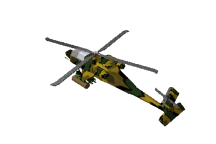 300 m
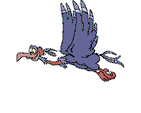 250 m
3. Ma’lum balandlikda uchayotgan 10 kg massali burgutning va 5 t massali vertolyotning potensial energiyalarini toping va taqqoslang.